Vacancy and Denial Report
2021 Quarter 1 – Quarter 3
Vacancies by HH Type
Denials by Quarter in 2021
Most Frequent Denial Reasons
28% - Client declined service
26% - Unreachable/Disappeared
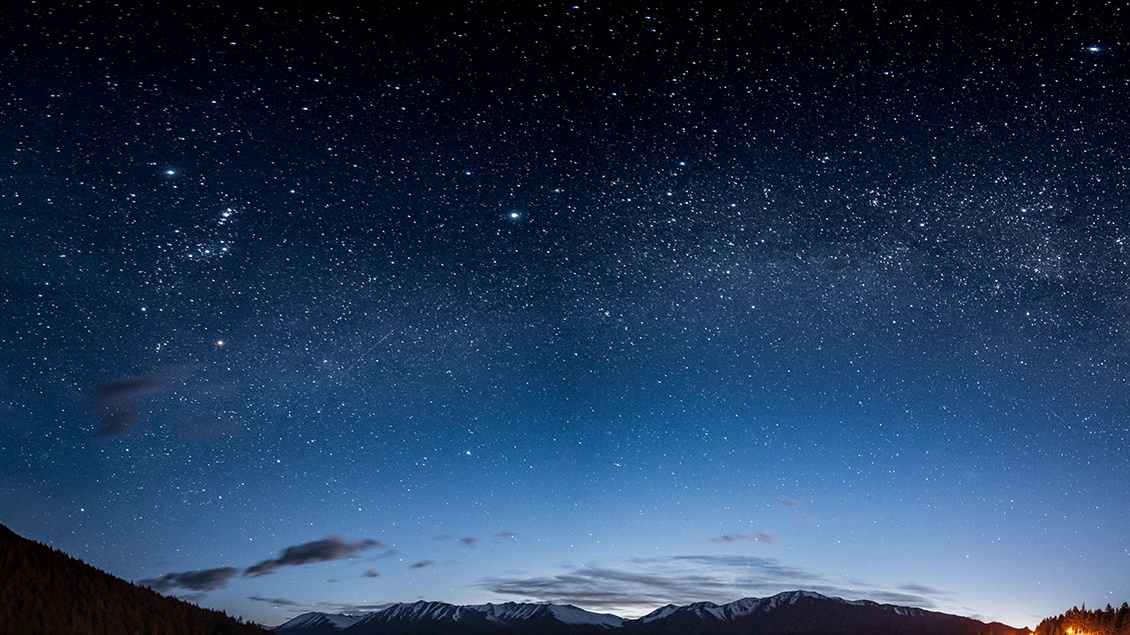 Ending Youth Homelessness
CES Committee 10-7-21
Current Numbers in CES
13 Total Youth Step 1s between 3/1/21-9/30/21
Average 14 Youth Step 2s each month from 3/1/21-9/30/21
30-50 Youth in PP on any given day
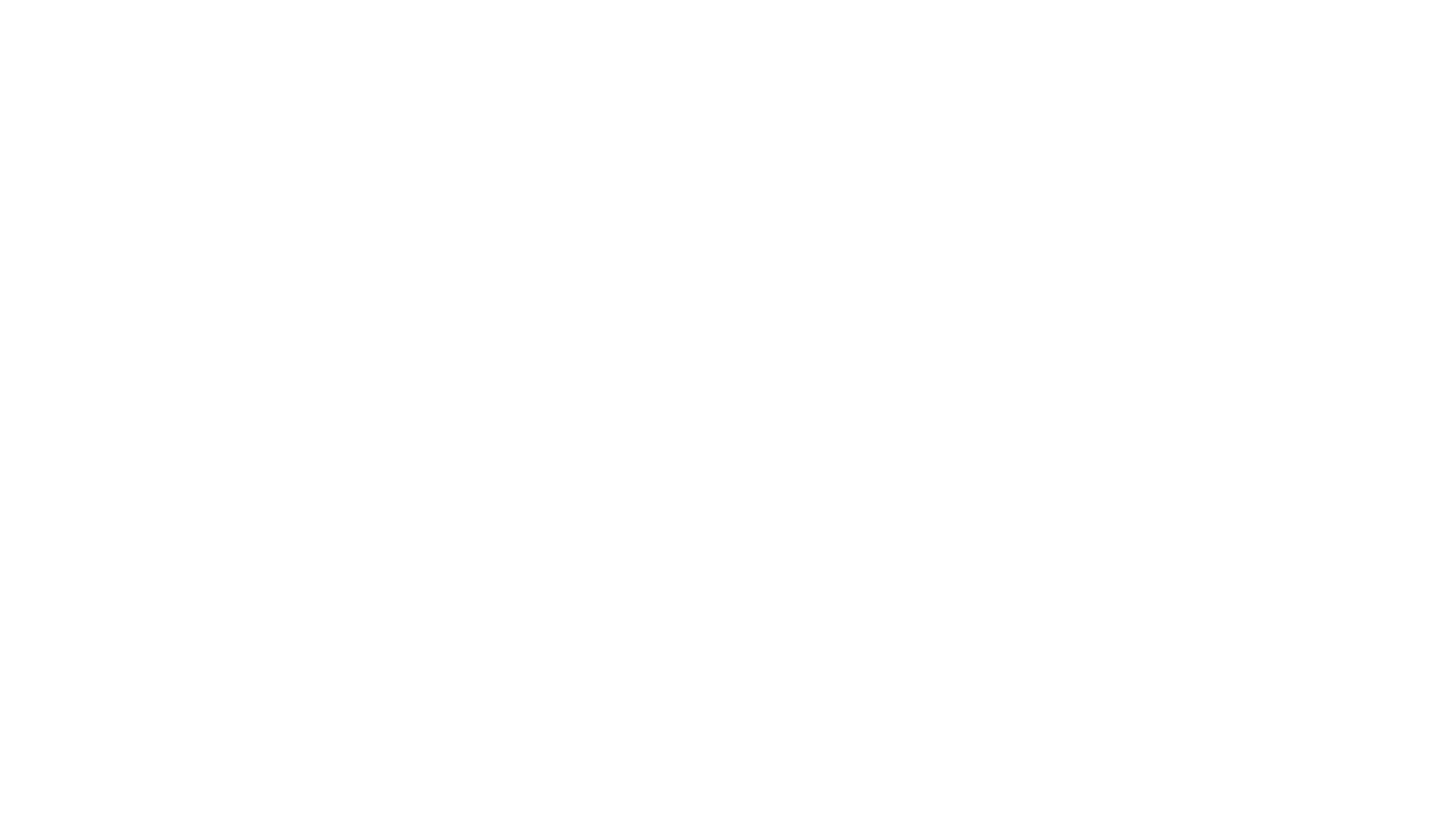 USICH Benchmarks
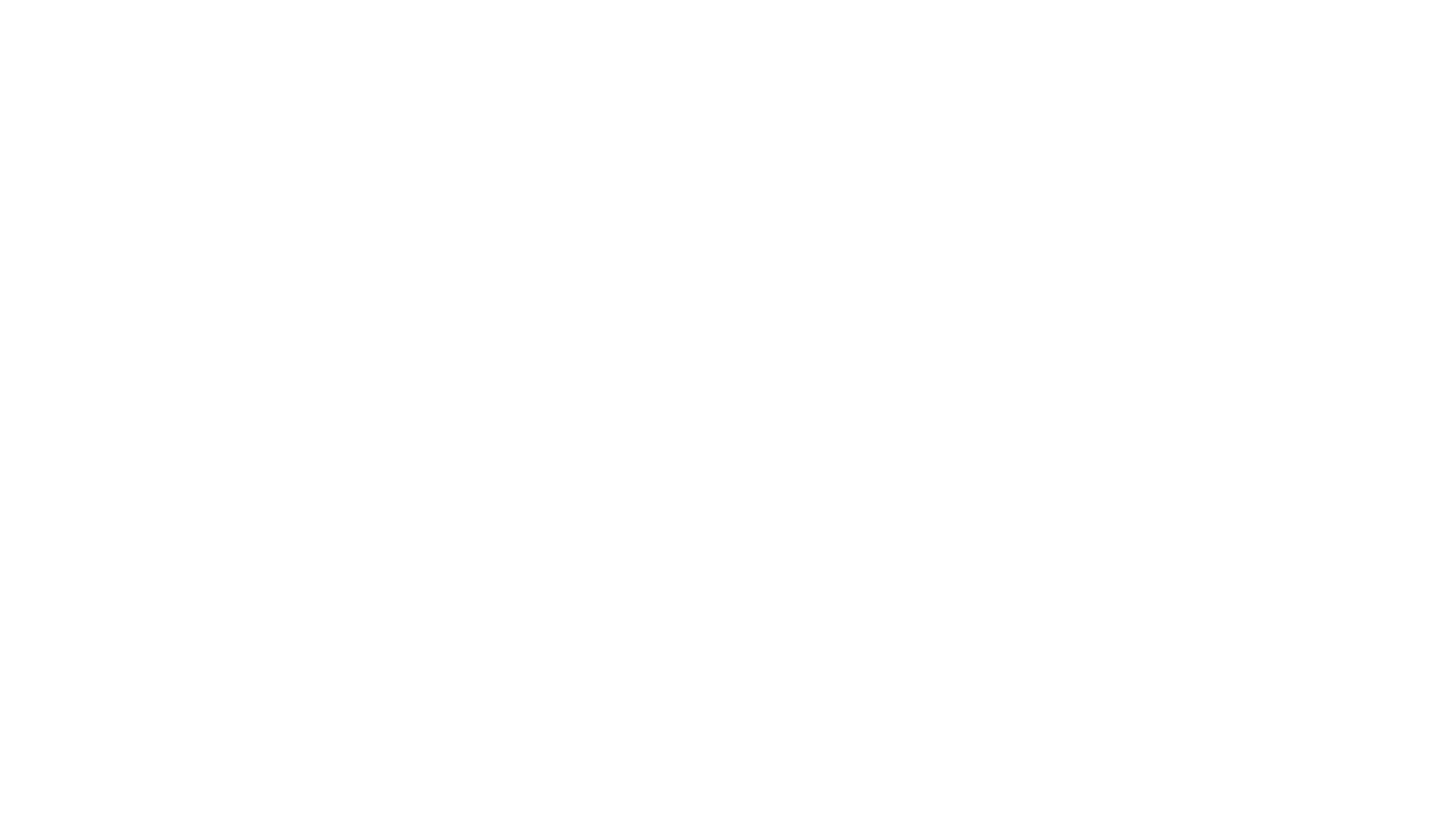 Are these the right benchmarks? Any to add?
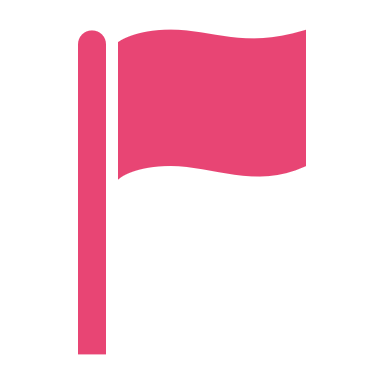 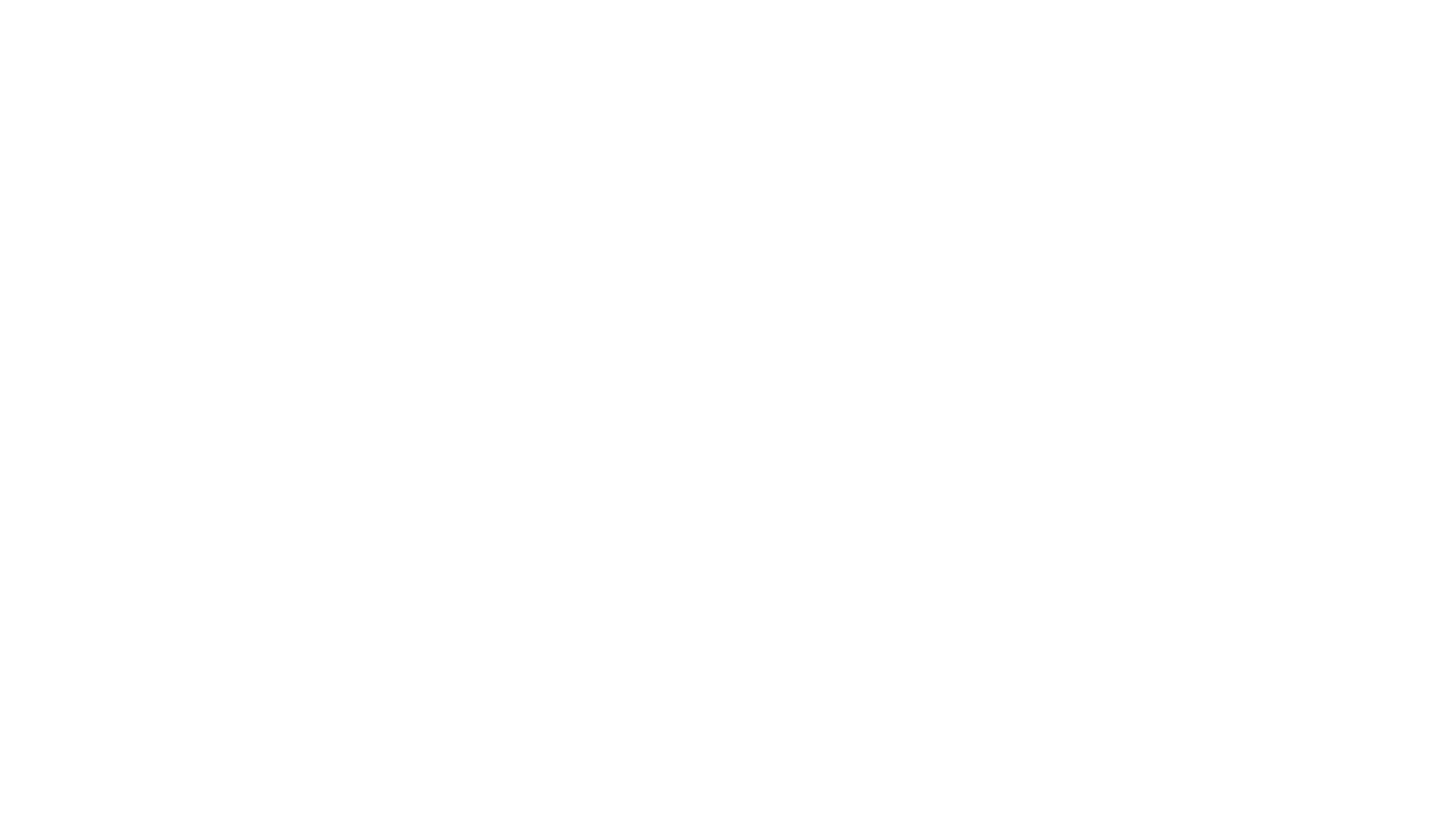 Brainstorming
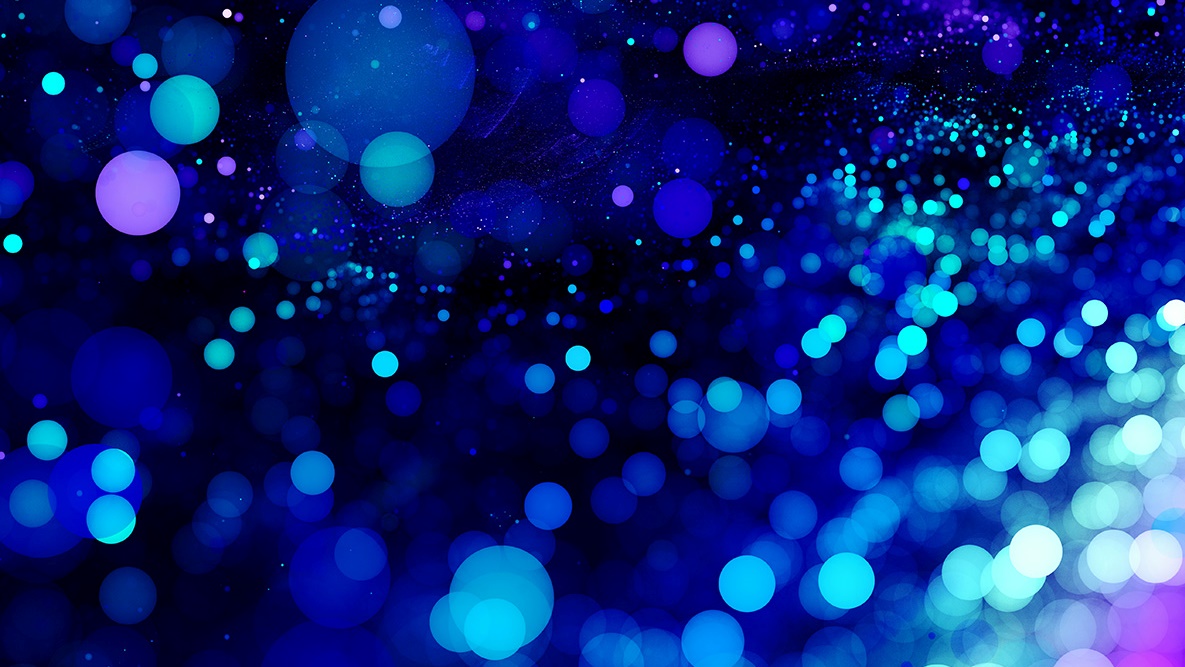 Thank You!